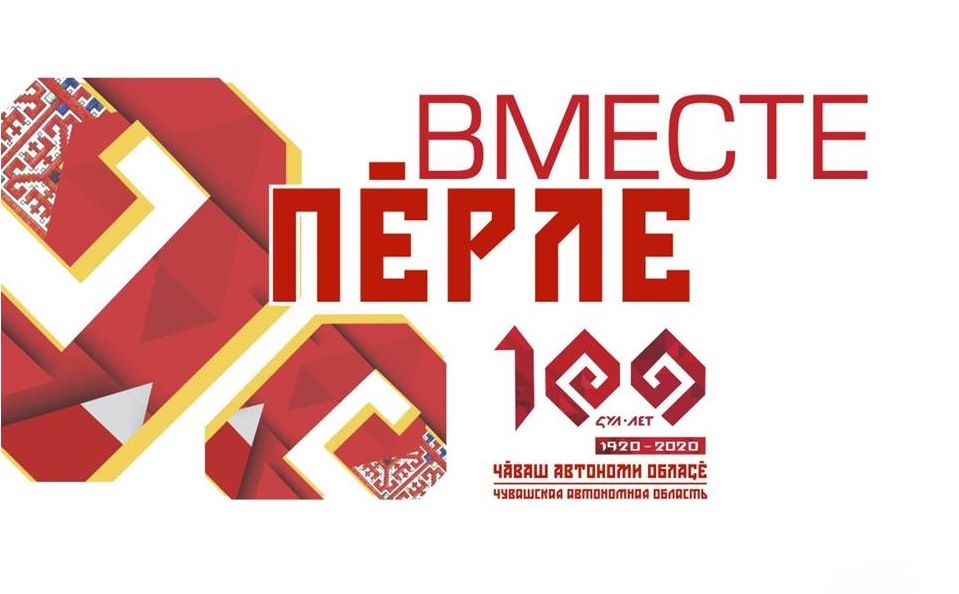 РАСШИРЕННОЕ ЗАСЕДАНИЕ КОЛЛЕГИИ МИНИСТЕРСТВА ФИЗИЧЕСКОЙ КУЛЬТУРЫ И СПОРТА ЧУВАШСКОЙ РЕСПУБЛИКИ
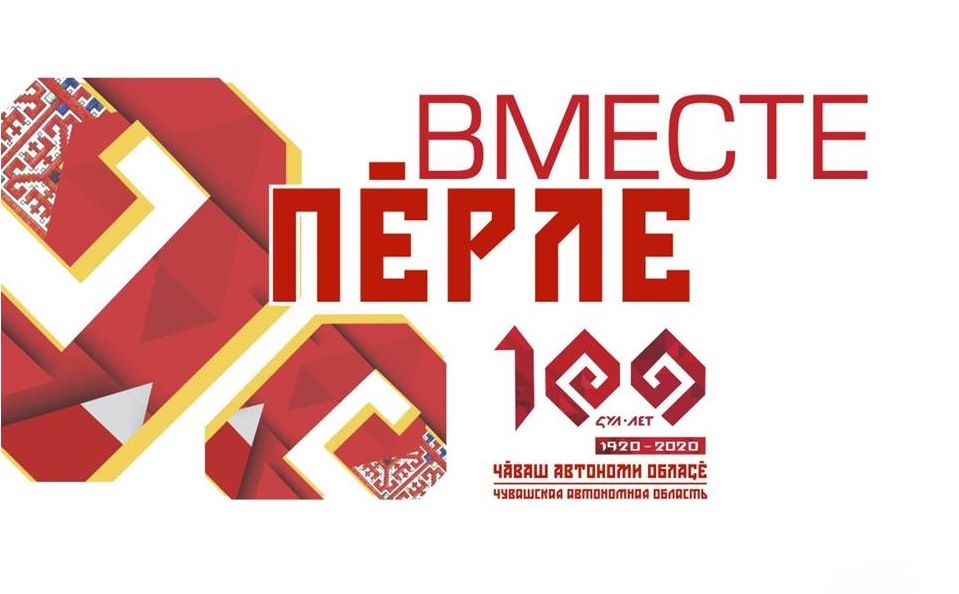 ВРИО ГЛАВЫ ЧУВАШСКОЙ РЕСПУБЛИКИ
ОЛЕГ АЛЕКСЕЕВИЧ НИКОЛАЕВ
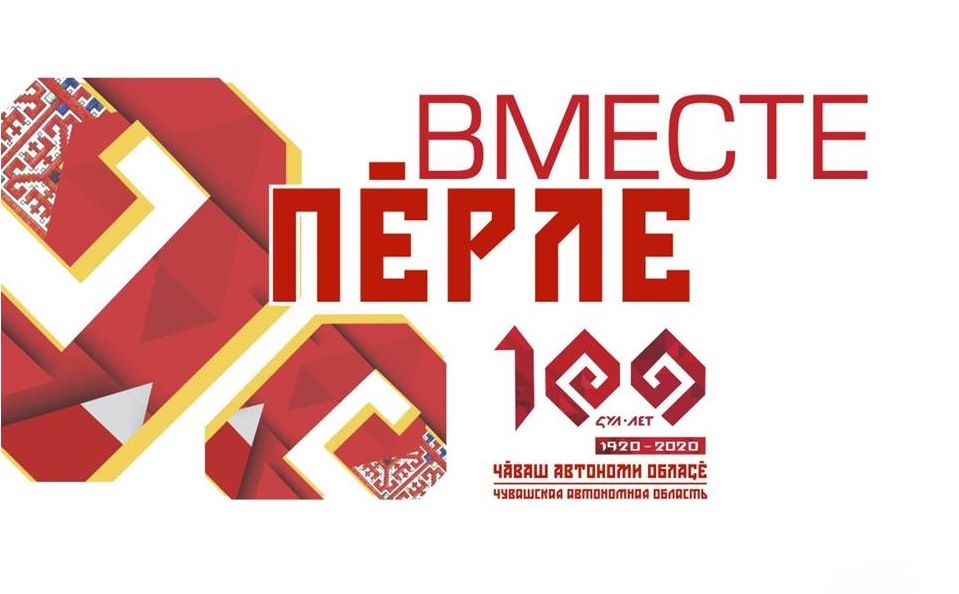 Об основных направлениях развития
физической культуры и спорта в рамках 
Комплексной программы социально-экономического развития Чувашской Республики на 2020-2025 годы
докладчик: В.В. Петровминистр физической культуры и спорта Чувашской Республики
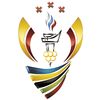 Вовлечение населения в занятия физической культурой и спортом
Доля населения, систематически занимающегося физической культурой и спортом, %
Доля населения, систематически занимающегося физической культурой и спортом в регионах ПФО в 2019 году, %
46,4
46,8
45
Республика Мордовия
Чувашская Республика
Пензенская область
Чувашская Республика 
3 место 
среди регионов ПФО
2024
(план)
2030
(план)
2015
2019
4
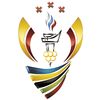 Развитие спортивной инфраструктуры
Результаты 2019 года
75,6%
эффективность использования объектов спорта
4 565
действующих спортивных объектов
109 134
человек
единовременная
пропускная способность
78,8%
78,6%
Чувашия
1 место 
среди регионов ПФО
75%
Обеспеченность объектами спорта  в разрезе регионов ПФО 
В 2019 году,  (%)
Чувашская Республика
Республика Мордовия
Пензенская область
5
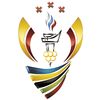 Спорт высших достижений
Количество спортсменов Чувашской Республики, 
вошедших в состав спортивных сборных команд
 Российской Федерации, (чел.)
Количество спортсменов, вошедших в состав спортивных сборных команд Российской Федерации, (чел)
202
142
9,5%
134
2010
2015
2019
лучший показатель за последние 10 лет
6
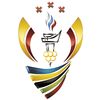 СПОРТ ВЫСШИХ ДОСТИЖЕНИЙ
организации осуществляют подготовку спортивного резерва, в том числе в области адаптивного спорта
53
Присвоено в 2019 году:
*
4 спортсменам - «Мастер спорта России международного класса»
42 спортсменам – 
    «Мастер спорта России»
389 спортсменам -«Кандидат в мастера спорта»
755 спортсменам –
     1 спортивный разряд
+20%
спортсмена и специалиста стали стипендиатами 
Главы Чувашской Республики
72
+29,7%
квалифицированных тренеров 
работает в физкультурно-спортивных организациях Чувашской Республики
912
+35,2%
+6,5%
человек охвачено тренировочными занятиями по подготовке спортивного резерва в физкультурно-спортивных организациях Чувашской Республики
33 207
*по сравнению с 2015 годом
7
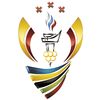 Развитие массового спорта
Доля населения, выполнившего нормативы ВФСК «ГТО» от общей численности сдавших
Физкультурно-спортивные мероприятия
День здоровья и спорта 
(ежемесячно тыс. человек)
384
официальных спортивных соревнования
(более 350 тысяч участников)
Проведено мероприятий в рамках Дней здоровья и спорта
165
94,9%
1 – международного уровня
86 – всероссийского уровня
12 – межрегионального уровня
285 – республиканского уровня
2020 (план)
2020 (план)
Массовые виды спорта
(численность занимающихся в спортивных организациях)
% от общей
 численности
94,7%
человек
+11,6%
163
75,8%
160
Легкая атлетика       
Плавание
Футбол     
Спортивная борьба
Лыжные гонки
4823            14,5
3564            10,8
3246            9,8
2967            8,9
1744            5,25
Строительство малых спортивных площадок при центрах тестирования ВФСК «ГТО»
2019 – 9 площадок  в муниципальных районах
2020 – 5 площадок муниципальных районах
2019
2018
2018
2019
8
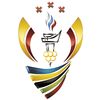 Объем финансирования физической культуры и спорта в муниципалитетах в 2019 году (тыс.руб)
9
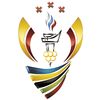 Региональный проект «Спорт-норма жизни»
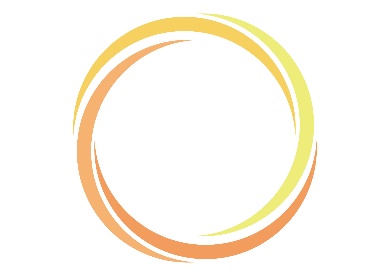 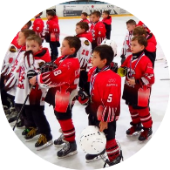 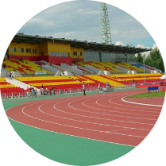 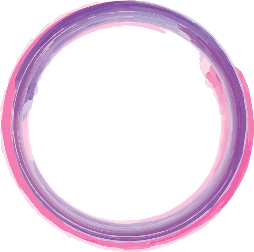 РФ  53%
РФ  52%
69,2%
100,0%
78,8%
79,8%
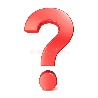 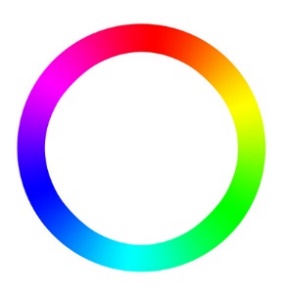 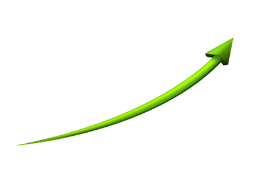 2024
2019
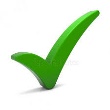 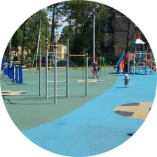 2024
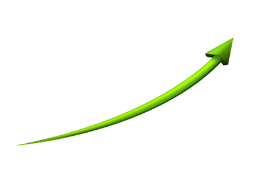 2019
РФ  29,4%
Доля занимающихся по программам спортивной подготовки в организациях ведомственной принадлежности физической культуры и спорта, %
Уровень обеспеченности граждан спортивными сооружениями исходя из единовременной пропускной способности объектов спорта, %
55,0%
38,3%
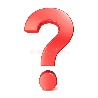 2024
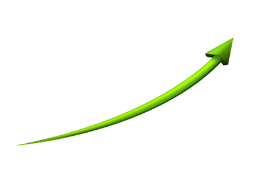 2019
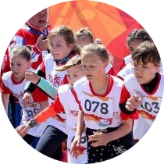 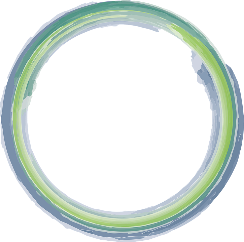 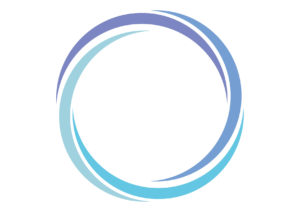 Доля граждан среднего возраста (женщины 
30-54 года; мужчины 30-59 лет), систематически занимающихся физической культурой и спортом, в общей численности граждан среднего возраста, %
РФ  10,6%
РФ  80,3%
12,5%
25,0%
81,4%
82,4%
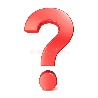 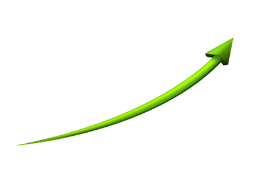 2019
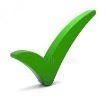 2024
2019
2024
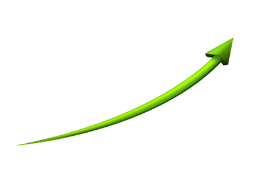 Доля граждан старшего возраста (женщины 
55-79 лет; мужчины 60-79 лет), систематически занимающихся физической культурой и спортом, в общей численности граждан старшего возраста, %
Доля детей и молодежи (возраст 3-29 лет), систематически занимающихся физической культурой и спортом, в общей численности детей и молодежи, %
10
Здоровье и активное долголетие жителей Чувашии
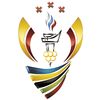 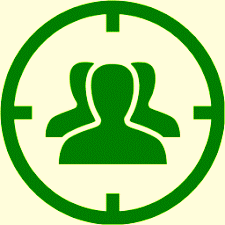 Цель: создание системы мотивации к систематическим спортивным занятиям
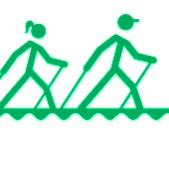 Бесплатные занятия для лиц старшего возраста
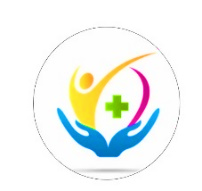 Выдача рекомендаций по спортивным занятиям при прохождении диспансеризации
Предоставление активным в спорте жителям скидок и бонусов на различные виды услуг в сфере культуры, спорта, развлекательных мероприятий (мобильное приложение «Активный житель»
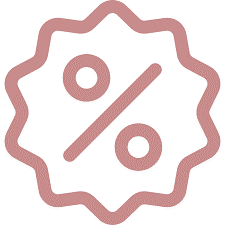 Цель: создание условий для «закрепления» талантливых спортсменов в Чувашии
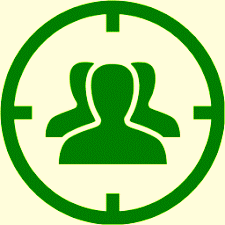 Увеличение норм оплаты питания и проживания участников официальных соревнований
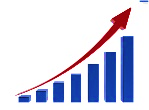 Доведение заработной платы тренеров до уровня «средней по экономике»
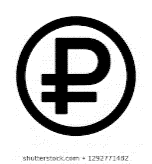 Введение стипендий Главы Чувашской Республики спортсменам спортивных сборных команд РФ
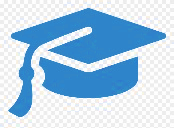 11
Развитие спортивной инфраструктуры
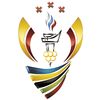 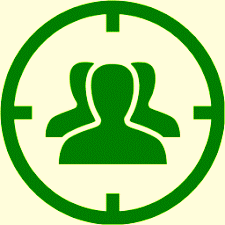 Цель: создание современной спортивной инфраструктуры, отвечающей запросам   профессиональных спортсменов и жителей республики всех возрастных категорий
Утверждение минимально необходимых социальных нормативов обеспеченности населения спортивной инфраструктурой
Внедрение механизма приоритетного бюджетного финансирования на приведение спортивных объектов в нормативное состояние
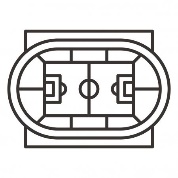 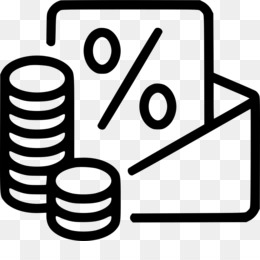 Формирование Единого регионального графика ремонта и строительства спортивных объектов
Участие в имеющихся программах развития спортивной инфраструктуры на принципах ГЧП
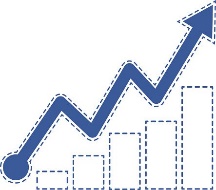 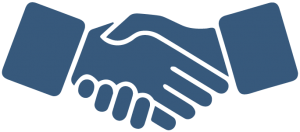 12
Цель: создание условий для «закрепления» талантливых спортсменов в Чувашии
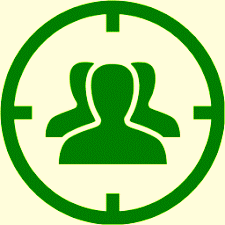 Увеличение норм оплаты питания и проживания участников официальных соревнований
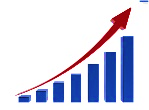 Доведение заработной платы тренеров до уровня «средней по экономике»
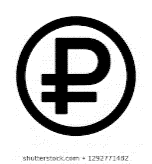 Введение стипендий Главы Чувашской Республики спортсменам спортивных сборных команд РФ
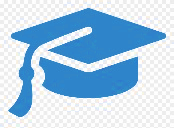 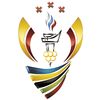 Региональный проект «Спорт-норма жизни»
275 730,3 тыс.руб.
Реконструкция СДЮШОР № 3
(2020-2021 г.г.)
7)
Строительство Регионального центра по хоккею (2018-2020 гг)
271 774,9
тыс.руб
1)
Строительство Физкультурно-оздоровительного комплекса в с.Ишлеи Чебоксарского района (2021 г.)
178 522
тыс.руб.
8)
Реконструкция футбольного поля Спортивной школы по футболу (2020 г.)
40 510,0 тыс.руб.
2)
Реконструкция стадиона «Волга» площадью 57 800 кв.м 
г. Чебоксары (2021-2022 г.г.)
1 090 000 тыс.руб.
Реконструкция компрессорной станции ЛД «Сокол» под спортивно оздоровительный комплекс (2020 г.)
56 766,4 тыс.руб.
9)
3)
Строительство футбольного манежа в Спортивной школе по футболу (2022 г.)
450 000,0 тыс.руб
10)
Строительство плавательного бассейна в с.Аликово 
Аликовского района (2020 г.)
113 465 тыс.руб.
4)
Строительство крытого катка с искусственным льдом с трибуной на 250 мест в мкр. Новый город (2022 г.)
257 929,7 тыс.руб.
Строительство 10 футбольных полей в 10 муниципальных районах (2020 г.)
323 622,0 тыс.руб.
11)
5)
Строительство лыжероллерной трассы  СДЮШОР № 2 
(2021-2022 г.г.)
396 000 тыс.руб.
*уточнение
после ПСД
Реконструкция футбольного поля ДЮСШ «Энергия» (2020 г.)
46 173,3 тыс.руб.
6)
12)
13
Цифровизация физической культуры и спорта
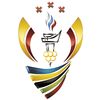 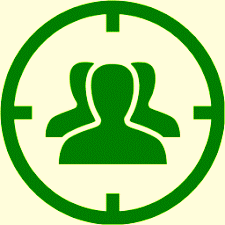 Цель: создание единой информационной пространственной базы данных, отражающей развитие спортивной отрасли по всем направлениям в разрезе каждого населенного пункта ЧР
Информация об объектах спорта, расписание их работы, месторасположение в привязке к интерактивным картам, развиваемым видам спорта, тренерах, спортивных достижениях, стоимости услуг
Обеспеченность населенного пункта спортивными объектами, в т.ч. спортивными площадками, их соответствие нормативным требованиям
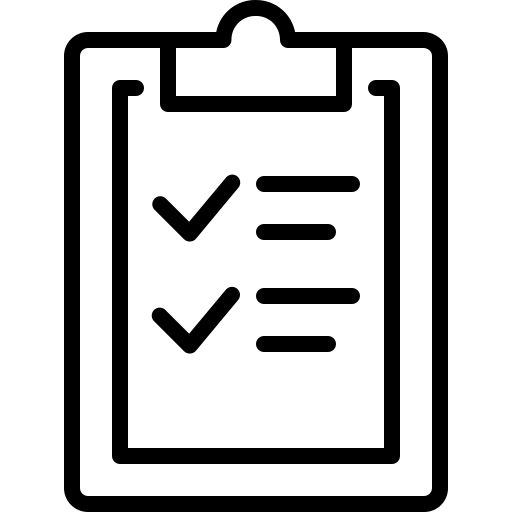 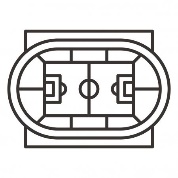 Единый региональный график ремонта и строительства спортивных объектов
Выполнение ключевых показателей Госпрограммы развития спорта в разрезе муниципальных районов и городских округов
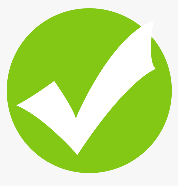 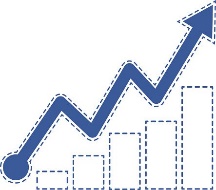 Необходимо активно использовать опыт «ведущих» регионов по развитию информационных технологий (цифровые платформы «Спортивный советник», «Московское долголетие» г. Москва,  
мобильное приложение «Активный житель» Нижегородской области и т.д.)
14
Увеличение норм оплаты питания и проживания участников официальных соревнований
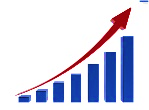 Доведение заработной платы тренеров до уровня «средней по экономике»
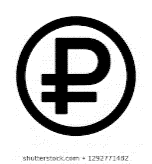 Введение стипендий Главы Чувашской Республики спортсменам спортивных сборных команд РФ
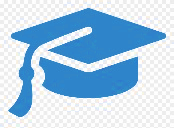 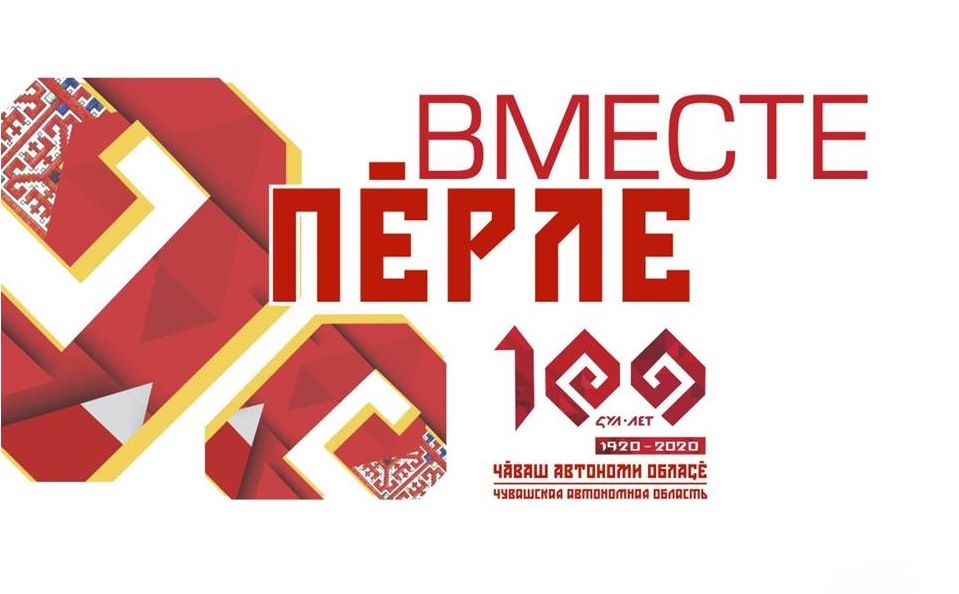 РАСШИРЕННОЕ ЗАСЕДАНИЕ КОЛЛЕГИИ МИНИСТЕРСТВА ФИЗИЧЕСКОЙ КУЛЬТУРЫ И СПОРТА ЧУВАШСКОЙ РЕСПУБЛИКИ